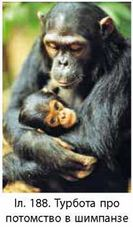 Вроджена і набута поведінка тварин
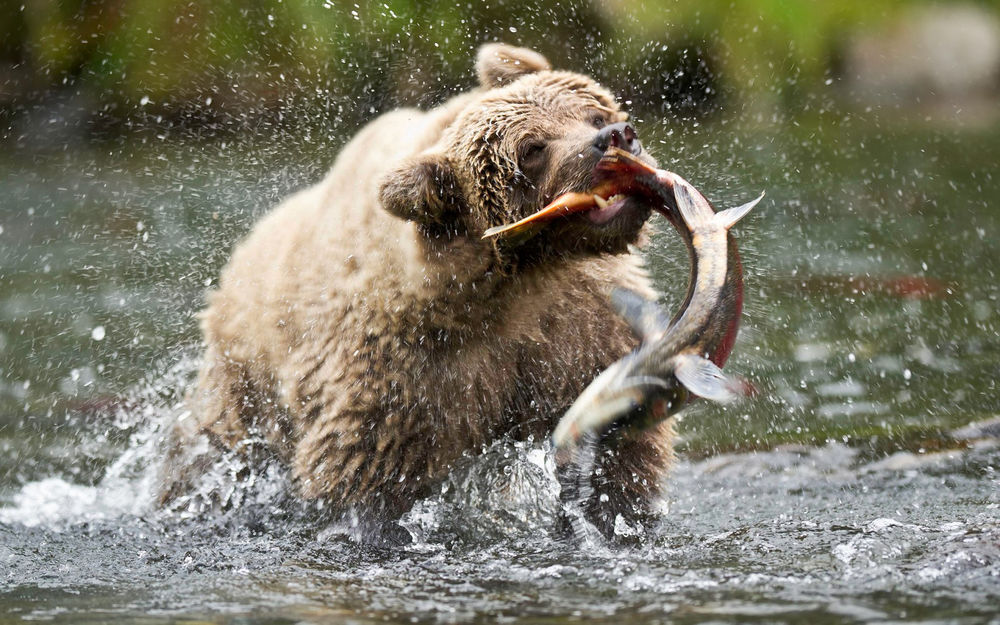 Поведінка
Вроджена 
Передається у спадок нащадкам від батьків

 
дія відбувається дуже швидко й зазвичай безпомилково
Набута 
Результат індивідуального досвіду тварини

Научіння - це зміна індивідуальної поведінки в результаті попереднього досвіду

Пам’ять - здатність зберігати та використовувати інформацію з попереднього досвіду.
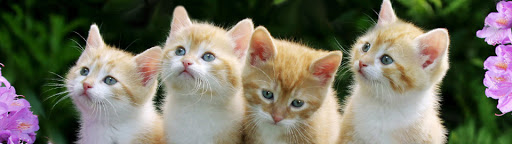 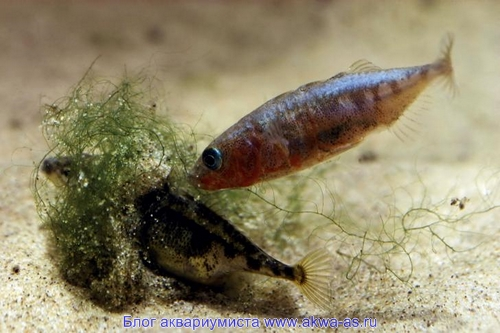 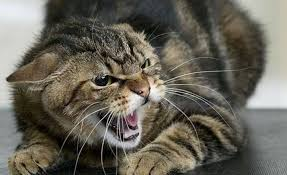 Вроджена поведінка
Безумовні рефлекси
відносно постійні, стереотипні, вроджені реакції  організму на внутрішні й зовнішні подразники.


Умовні рефлекси
набуті в ході життя
Інстинкти 
сукупність складних
спадково зумовлених стереотипних дій.
Видові - специфічні для кожного виду.

Стратегія поведінки
Научіння в тій чи тій формі властиве всім тваринам.
Імпринтинг - фіксація в пам’яті ознакоб’єктів під час формування або корегування вроджених поведінкових дій.
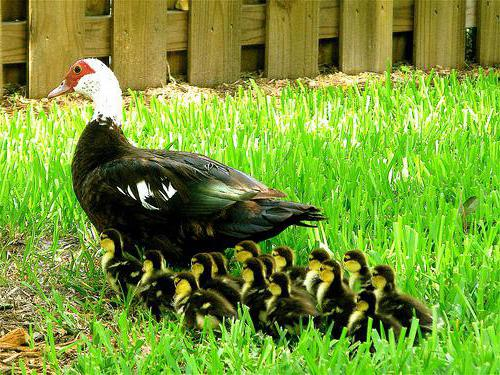 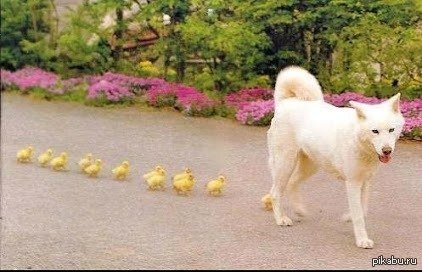 Метод проб і помилок
Соціальне научіння – копіюючи поведінку дорослих особин, молоді переймають досвід поколінь.
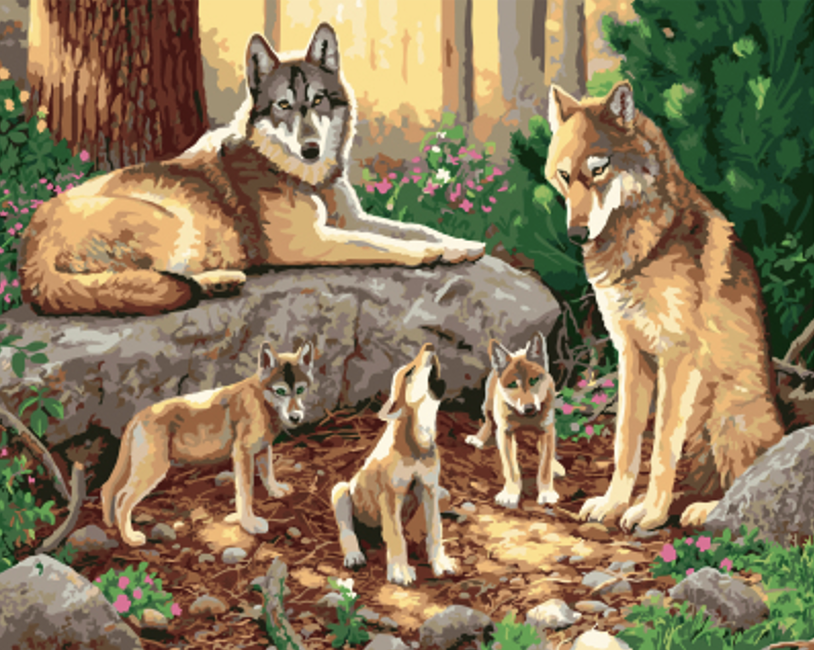 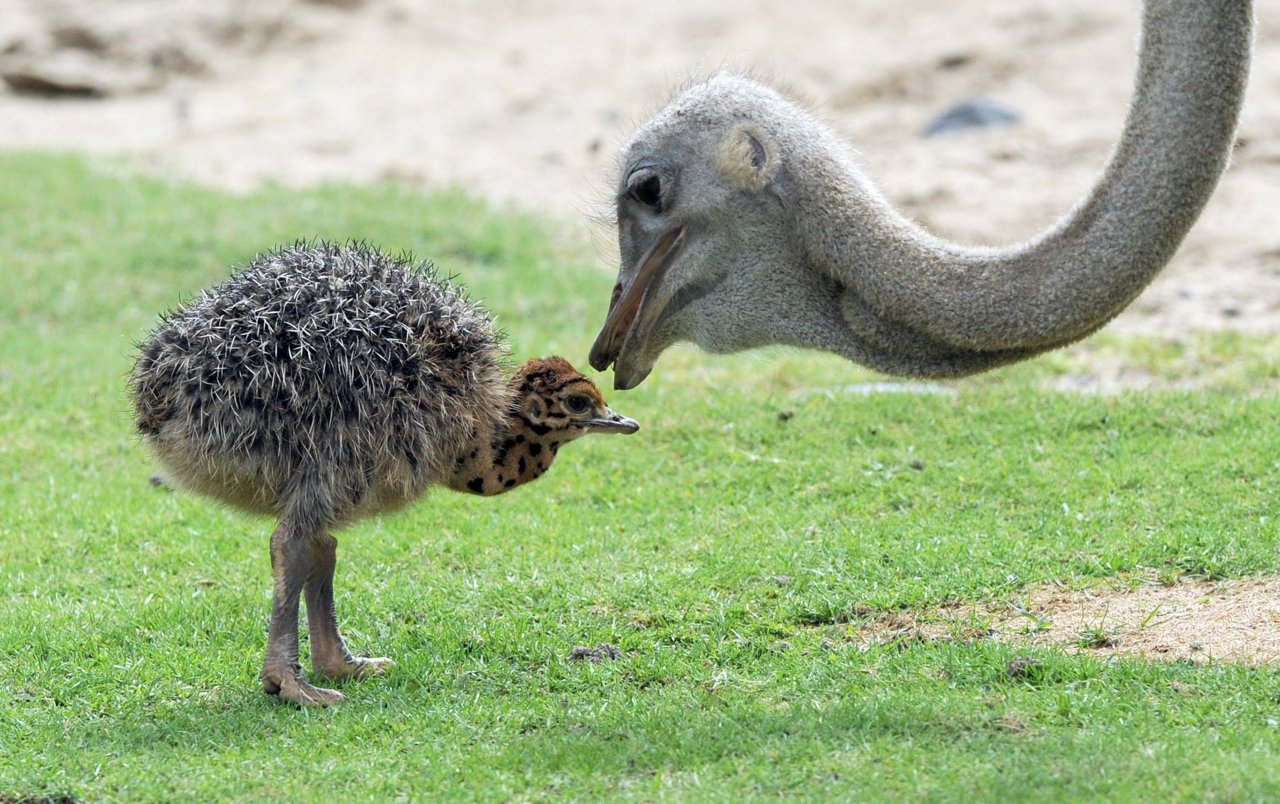